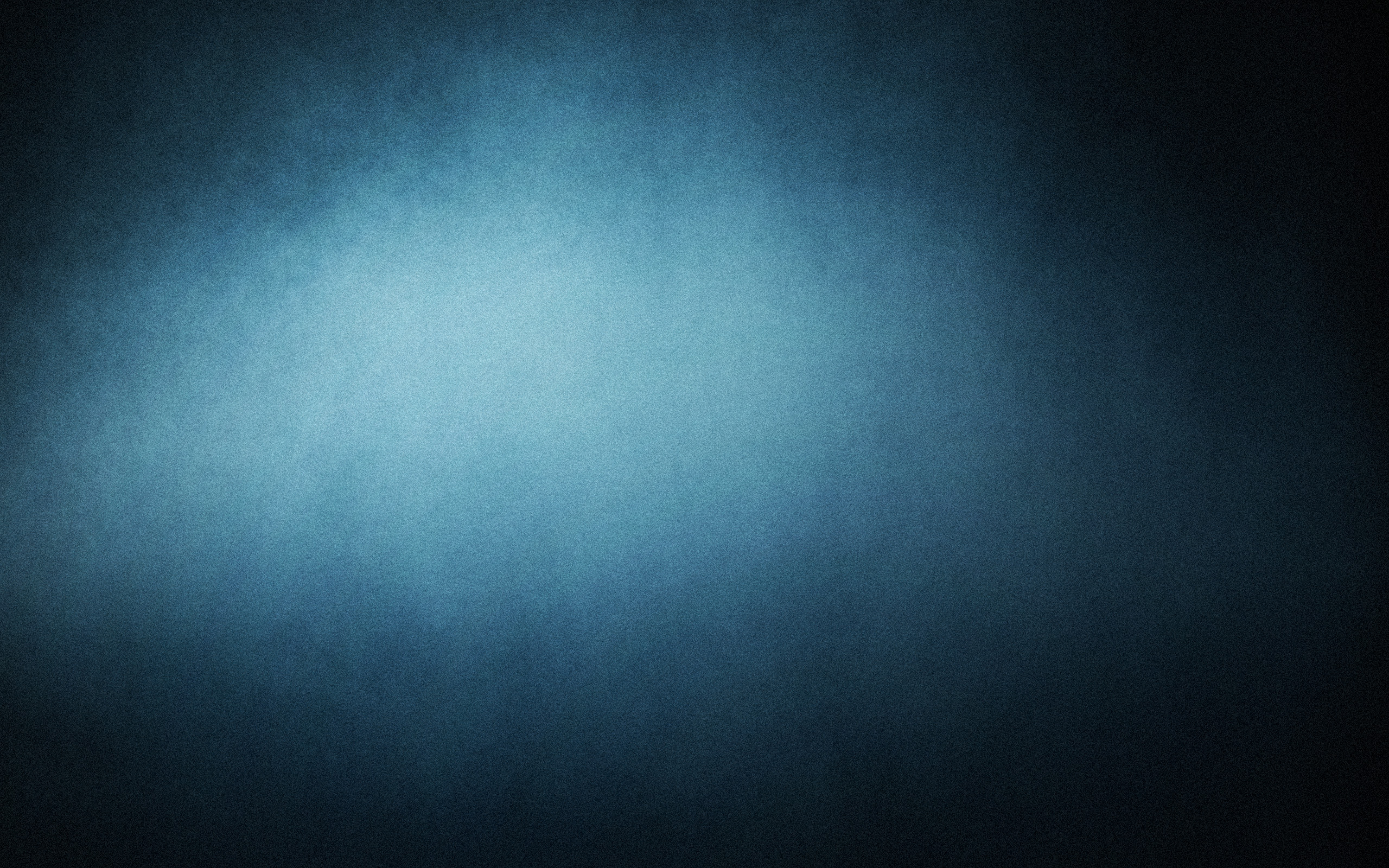 ACADEMIA NACIONAL DE MEDICINA
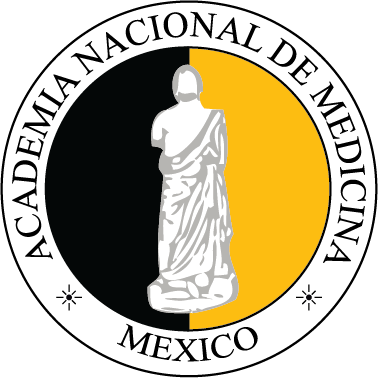 SIMPOSIO
“LA COMORBILIDAD EN PSIQUIATRÍA ES LA REGLA Y NO LA EXCEPCIÓN”
12 de octubre de 2016
SIMPOSIO
“LA COMORBILIDAD EN PSIQUIATRÍA ES LA REGLA Y NO LA EXCEPCIÓN”
12 de octubre de 2016
GERHARD HEINZE MARTIN
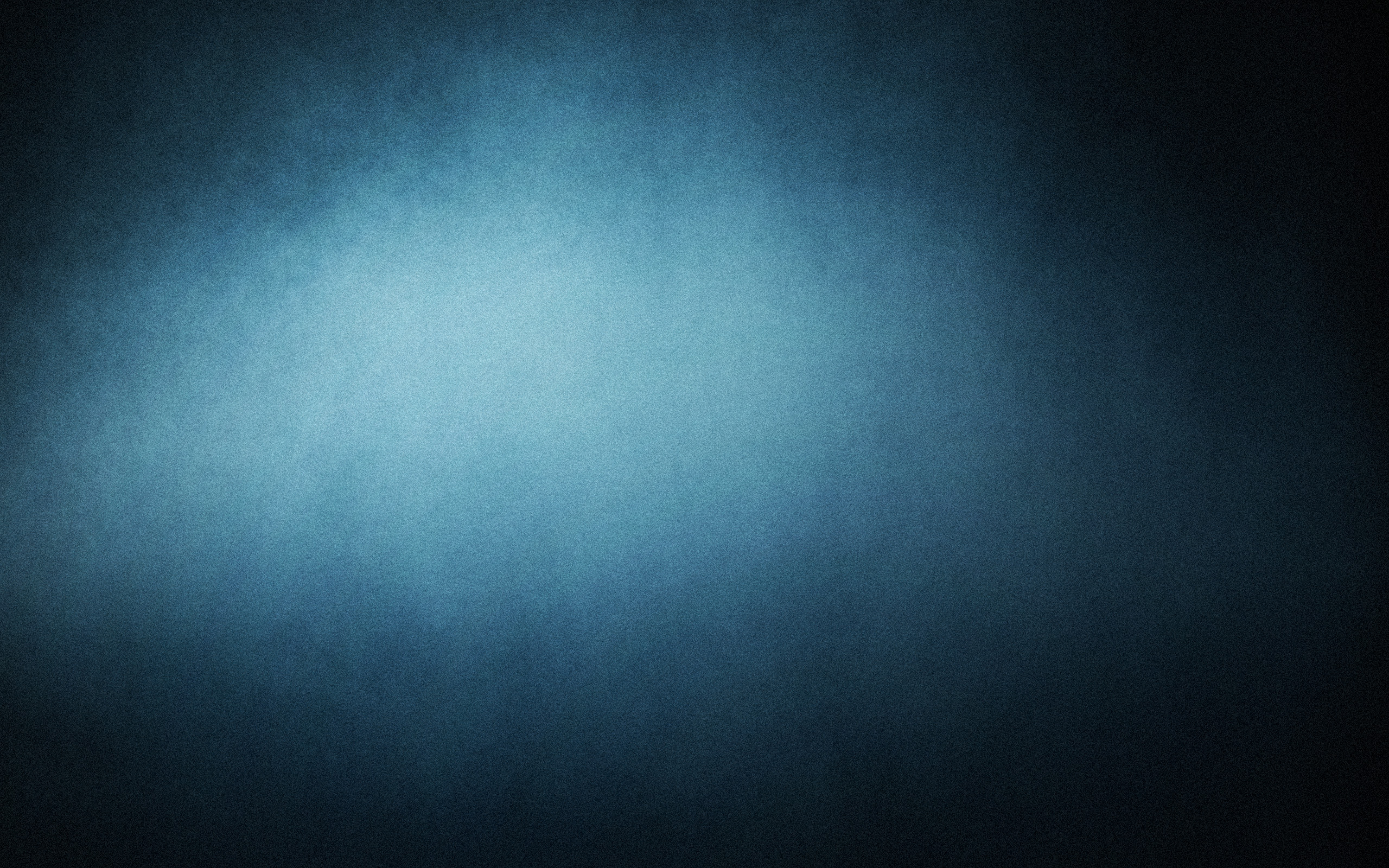 CONDICIONES MÉDICAS FRECUENTES QUE CURSAN CON DEPRESIÓN
Diabetes
Enfermedades
 del corazón
Hipertensión
Accidentes
Vasculares
cerebrales
DEPRESIÓN
Enfermedad 
de
Parkinson
VIH
+
Hepatitis C
Epilepsia
OTROS
Síndromes 
dolorosos
Obesidad
Apnea del 
sueño
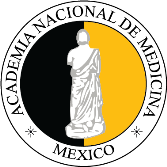 Gelenberg AJ y cols (2010) Suppl Am J Psychiatry 167, 10: 1-116
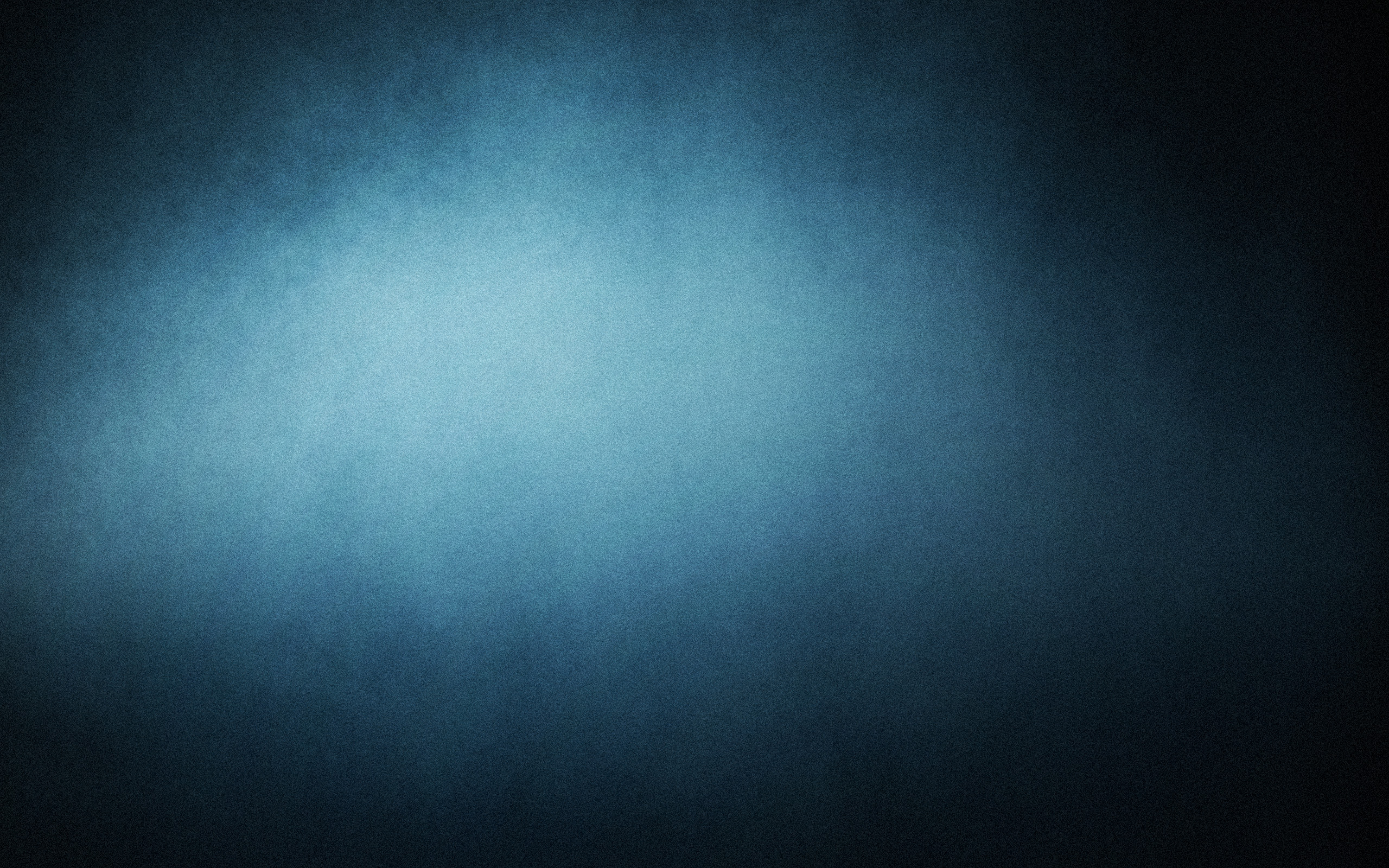 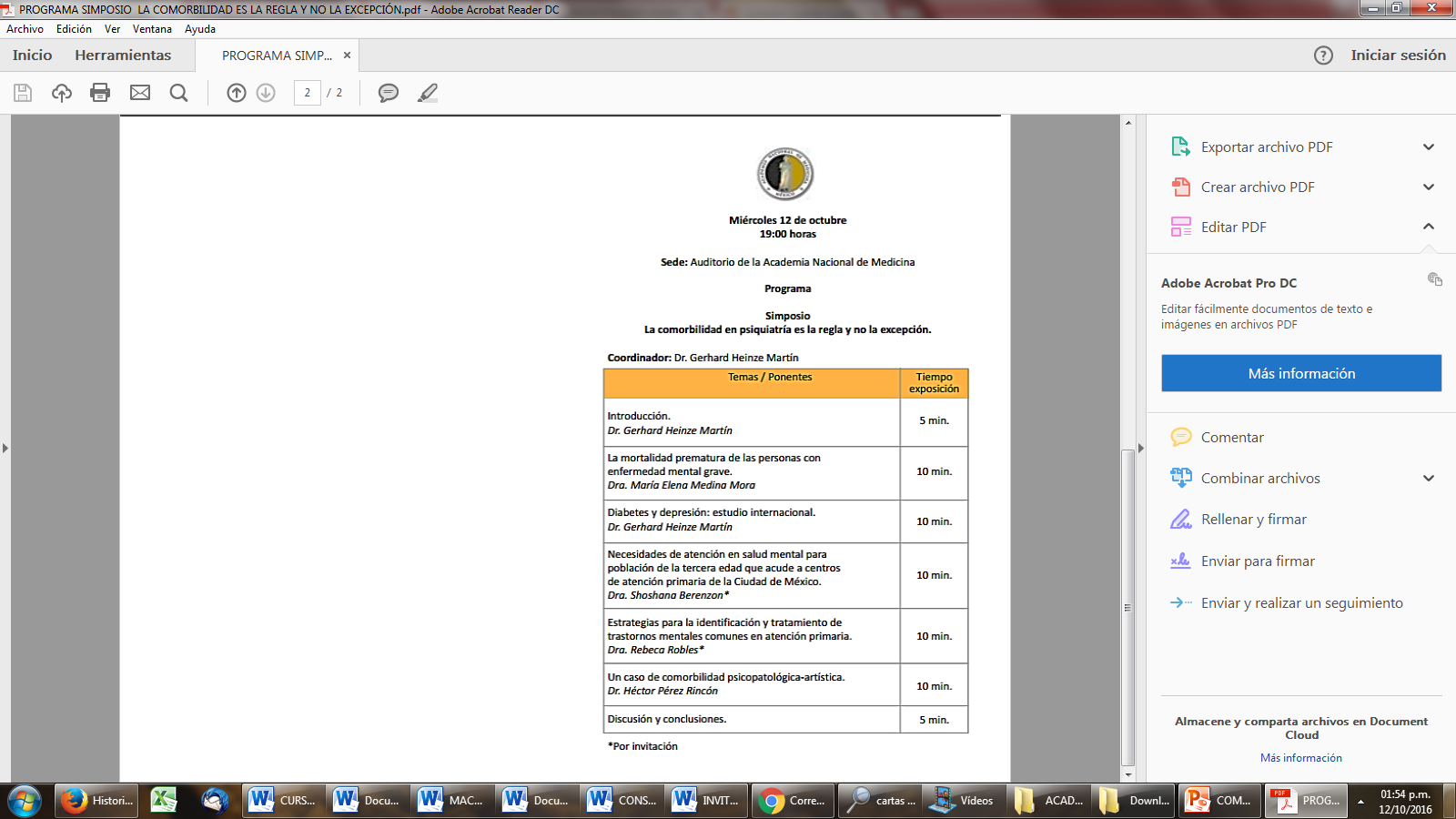 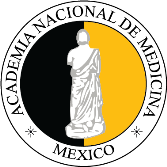 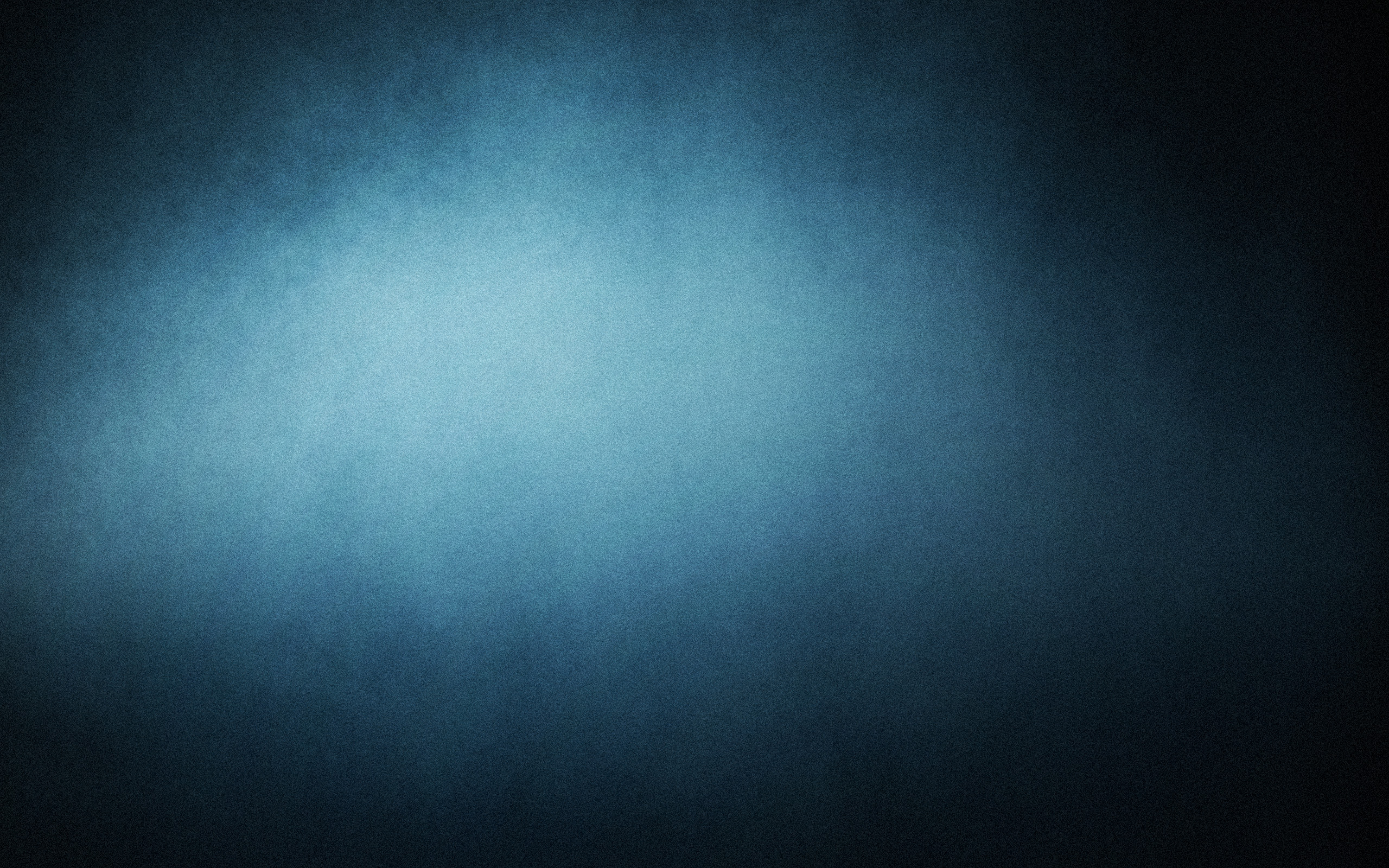 Diabetes y Depresión:
un estudio Internacional.
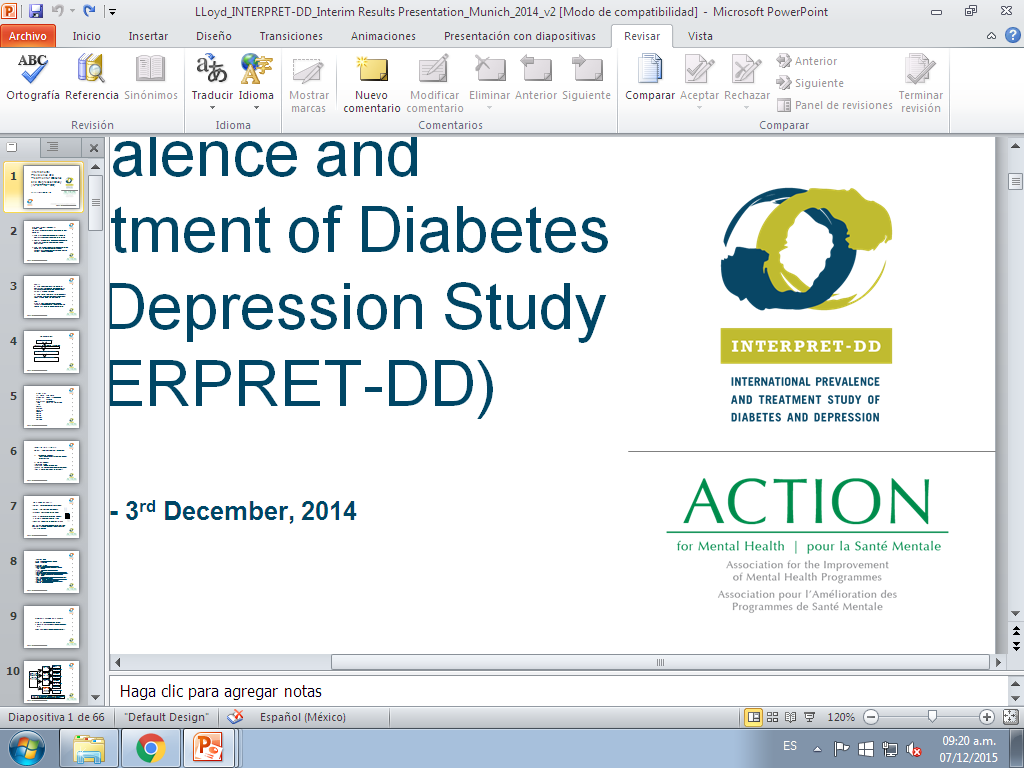 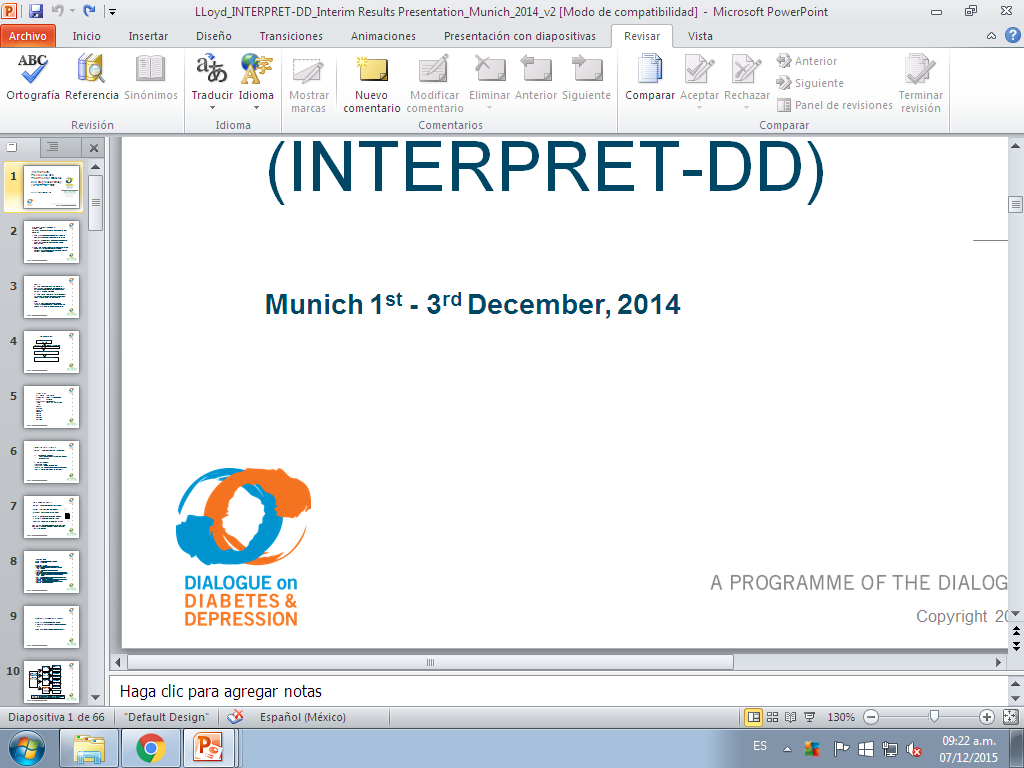 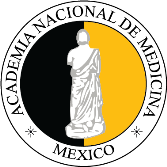 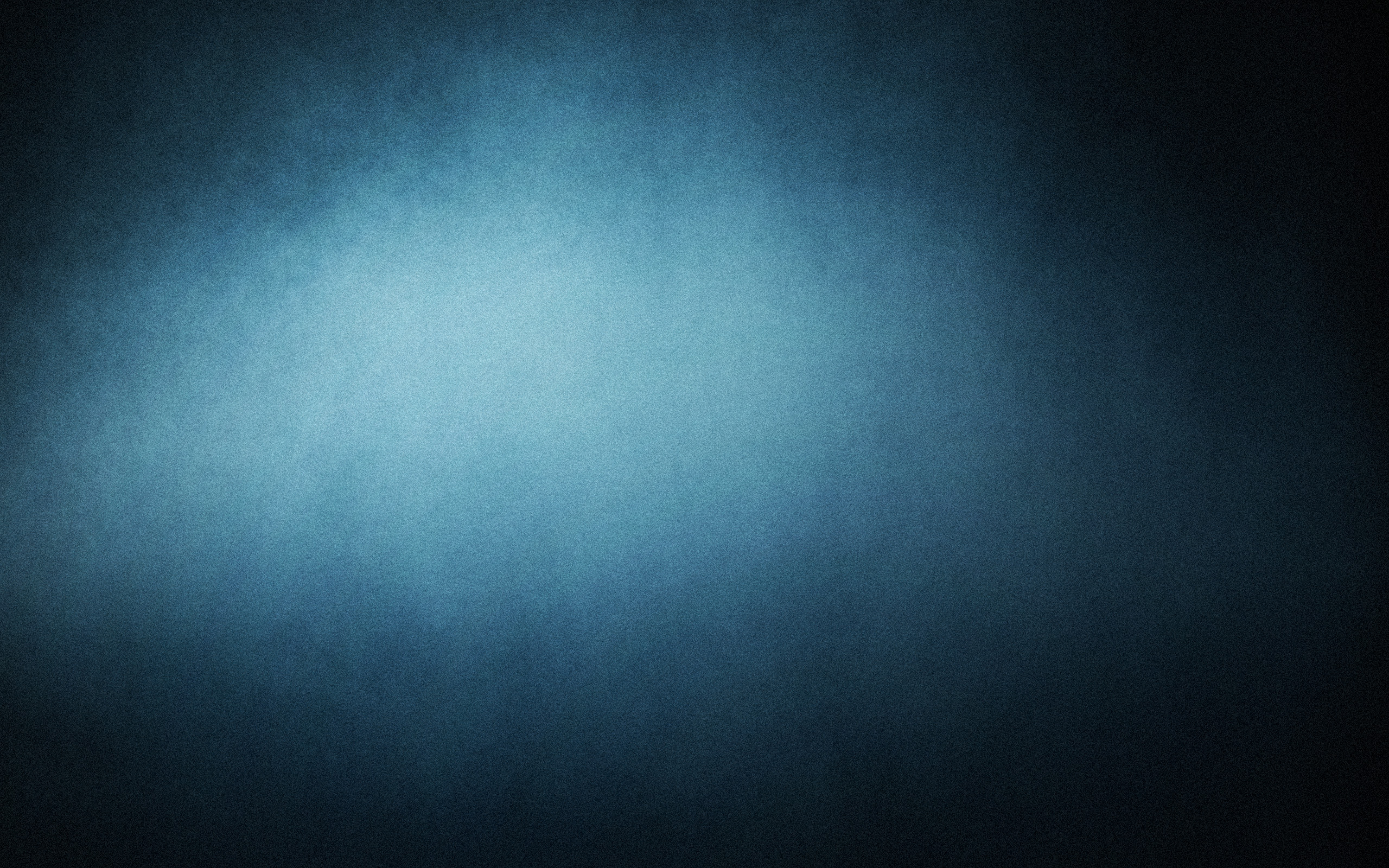 PRINCIPALES ENFERMEDADES CAUSANTES DE DISCAPACIDAD EN MÉXICO
(análisis de 300 enfermedades en 195 países)
Dolor de espalda
DISCAPACIDAD
Trastorno de los sentidos
Trastornos depresivos
Diabetes
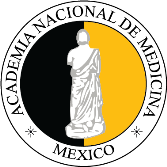 Lancet 2016
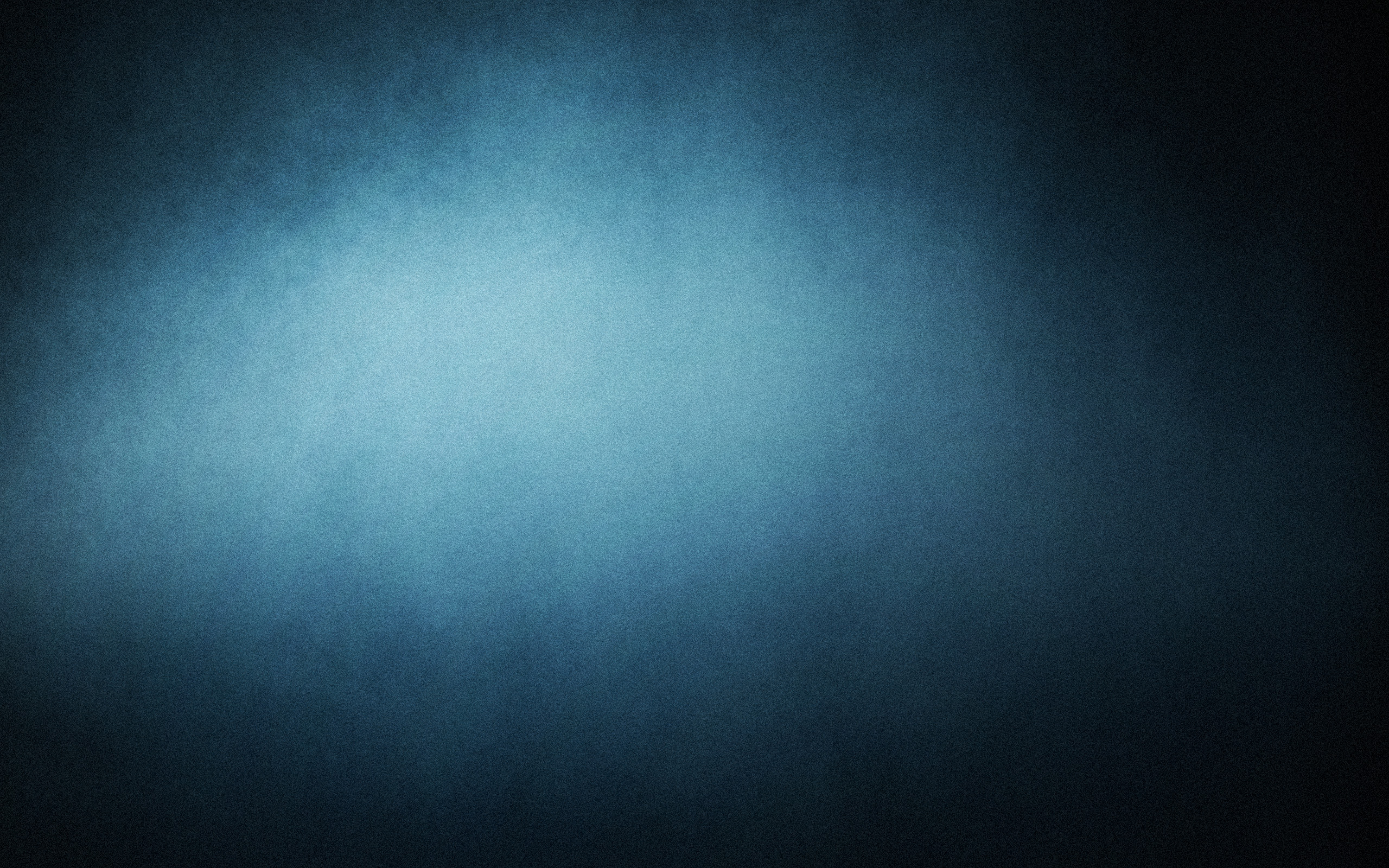 EL CONTROL DE LA DIABETES EN MÉXICO
Sólo el 6% de los pacientes están bajo un tratamiento óptimo.



De 38%-56% de pacientes, reciben un tratamiento muy pobre.
Hernández Ávila y Cols. (2013), Salud Pública Mex, 55 Supl. 2, S 129-136.
Meza R. y Cols. (2015), Prev. Med.; 81, 445-450.
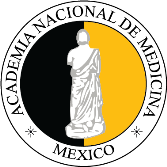 OBJETIVOS
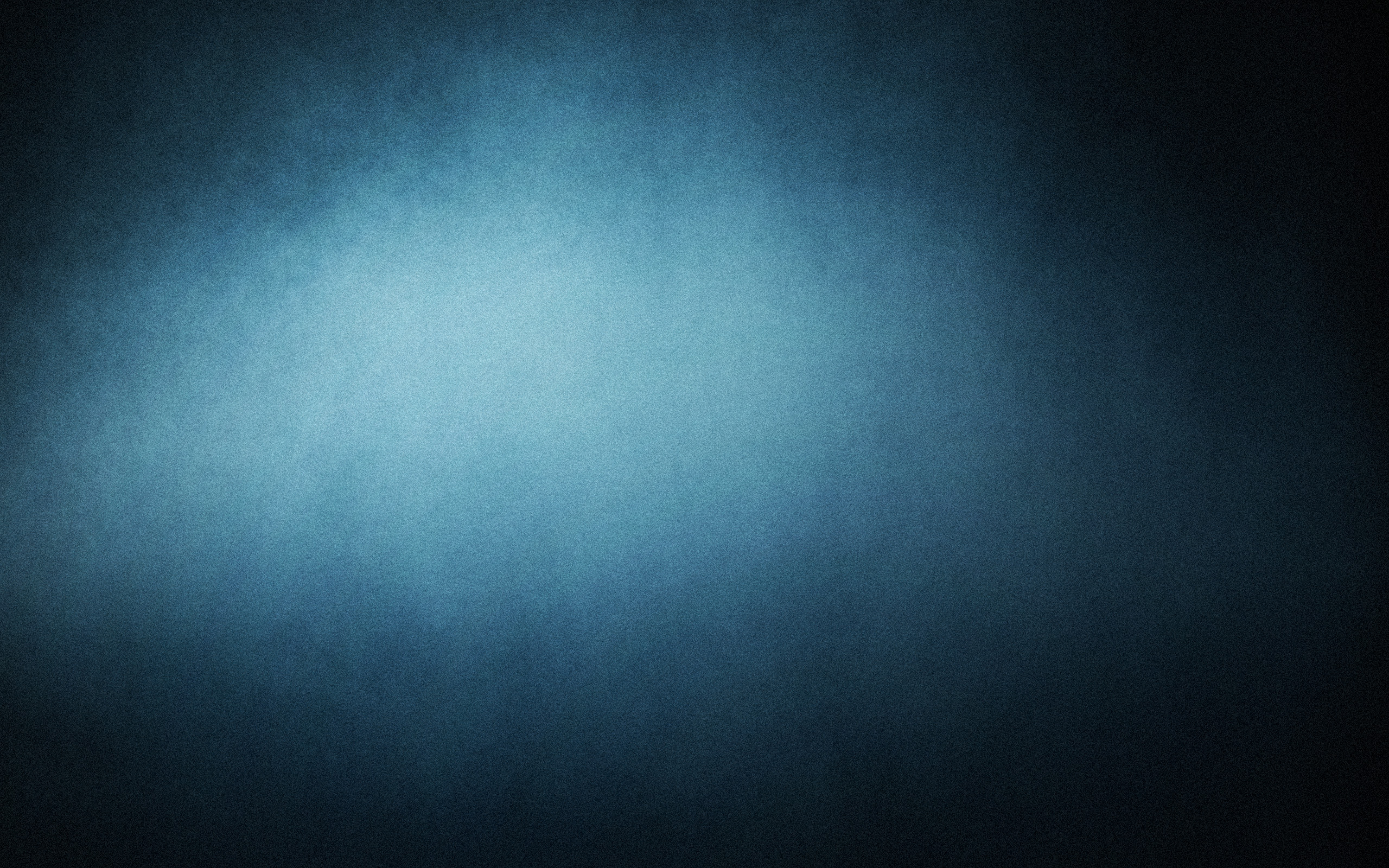 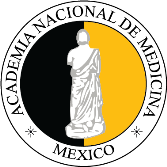 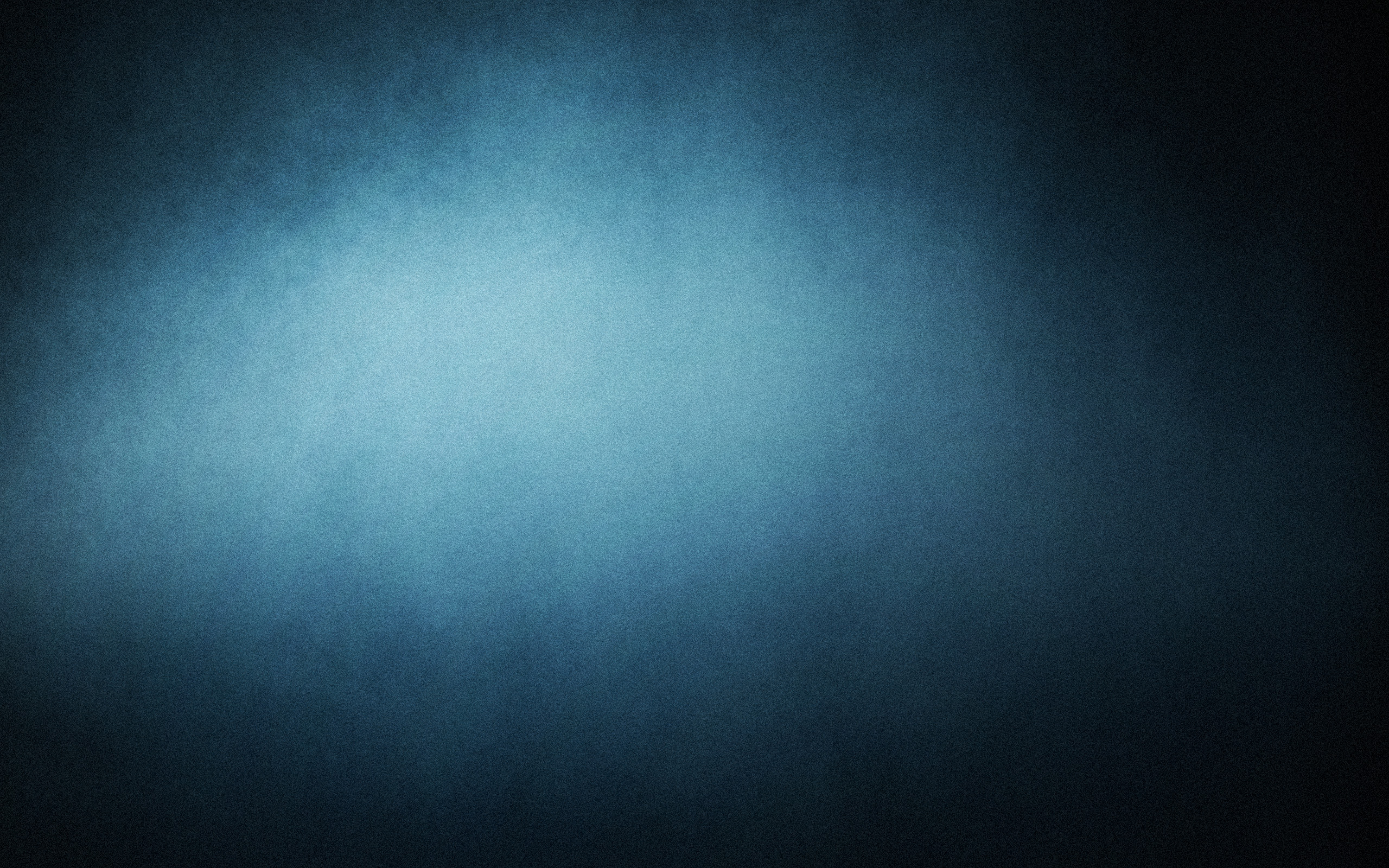 PAÍSES PARTICIPANTES
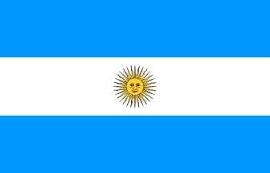 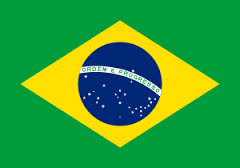 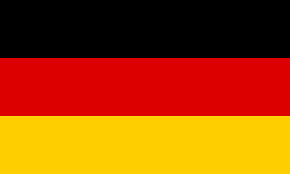 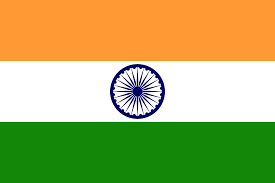 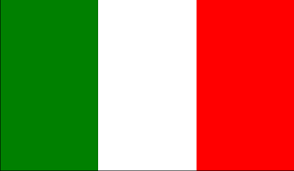 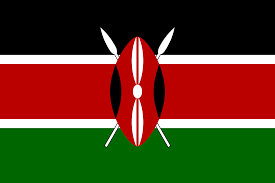 Argentina
Brasil
Alemania
India
Italia
Kenia
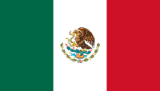 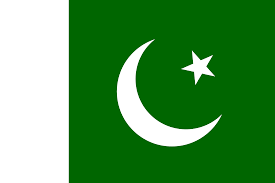 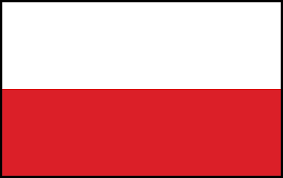 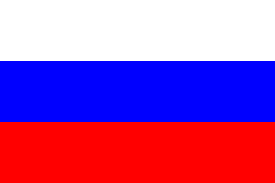 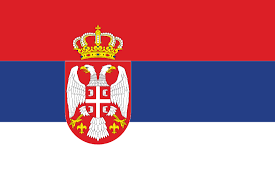 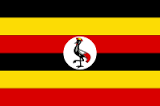 México
Pakistán
Polonia
Rusia
Serbia
Uganda
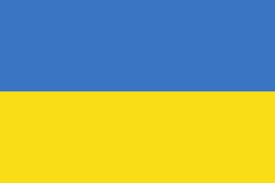 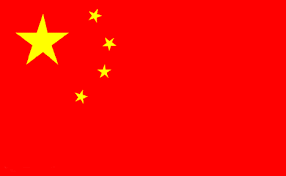 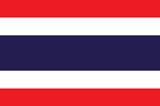 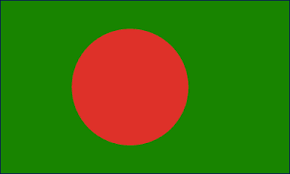 Ucrania
China
Tailandia
Bangladesh
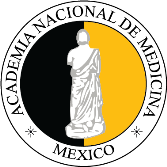 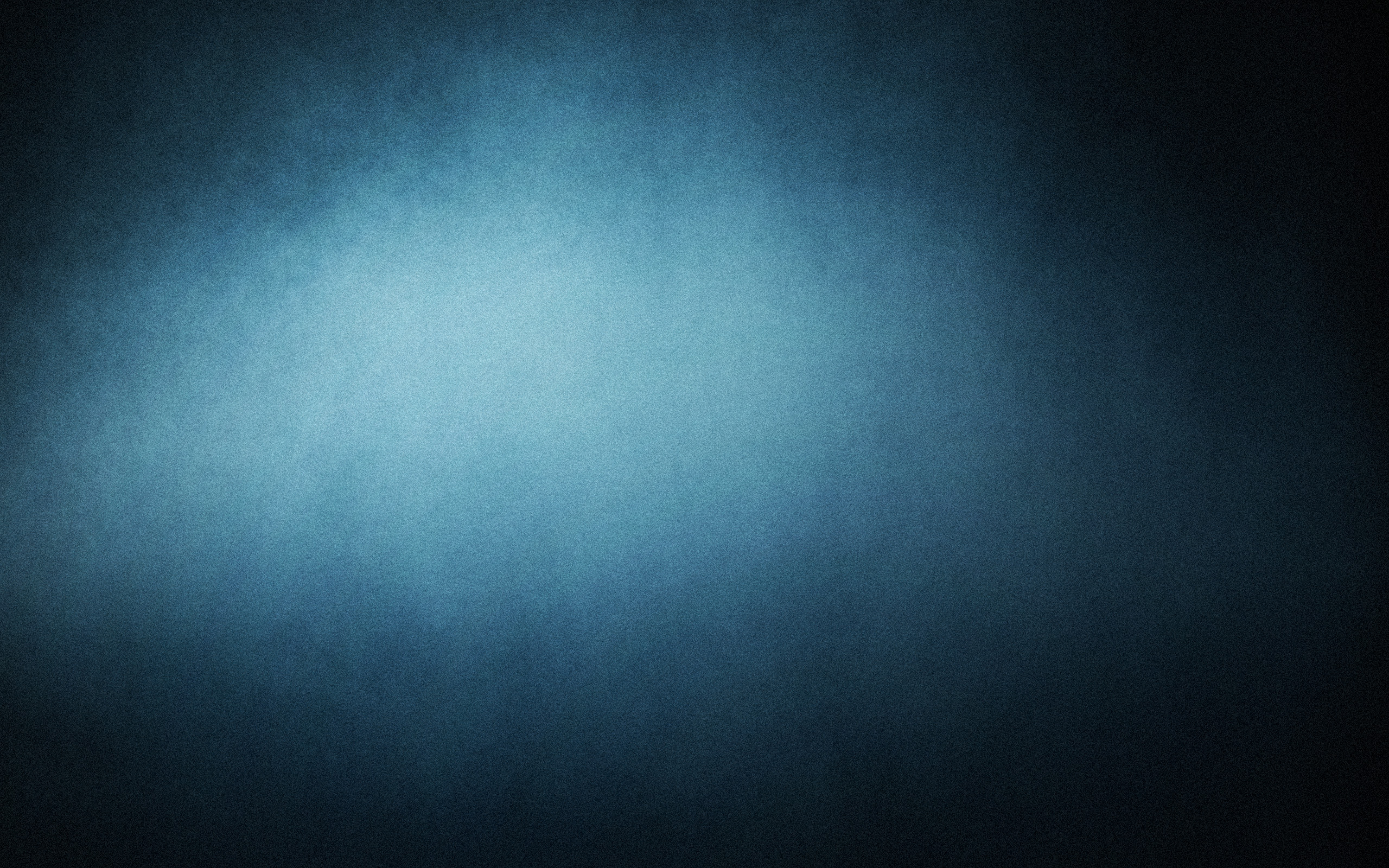 ESCALAS APLICADAS
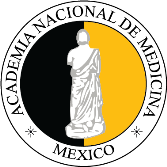 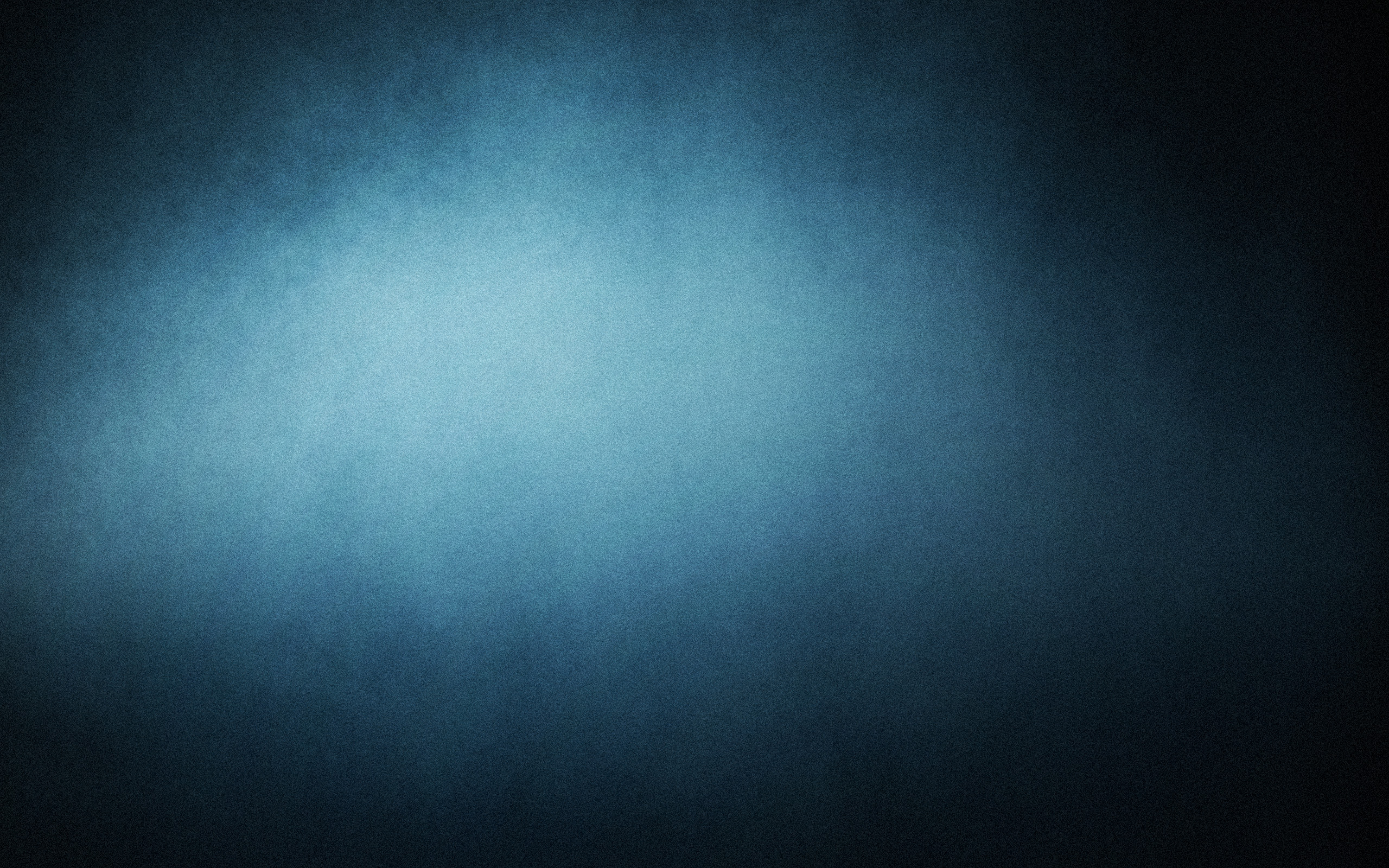 DISTRIBUCIÓN DE PARTICIPANTES POR SEXO
(México)
n=130
63.7%
36.3%
n=74
204
TOTAL DE 
PACIENTES
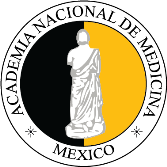 Heinze y Cols. 2016
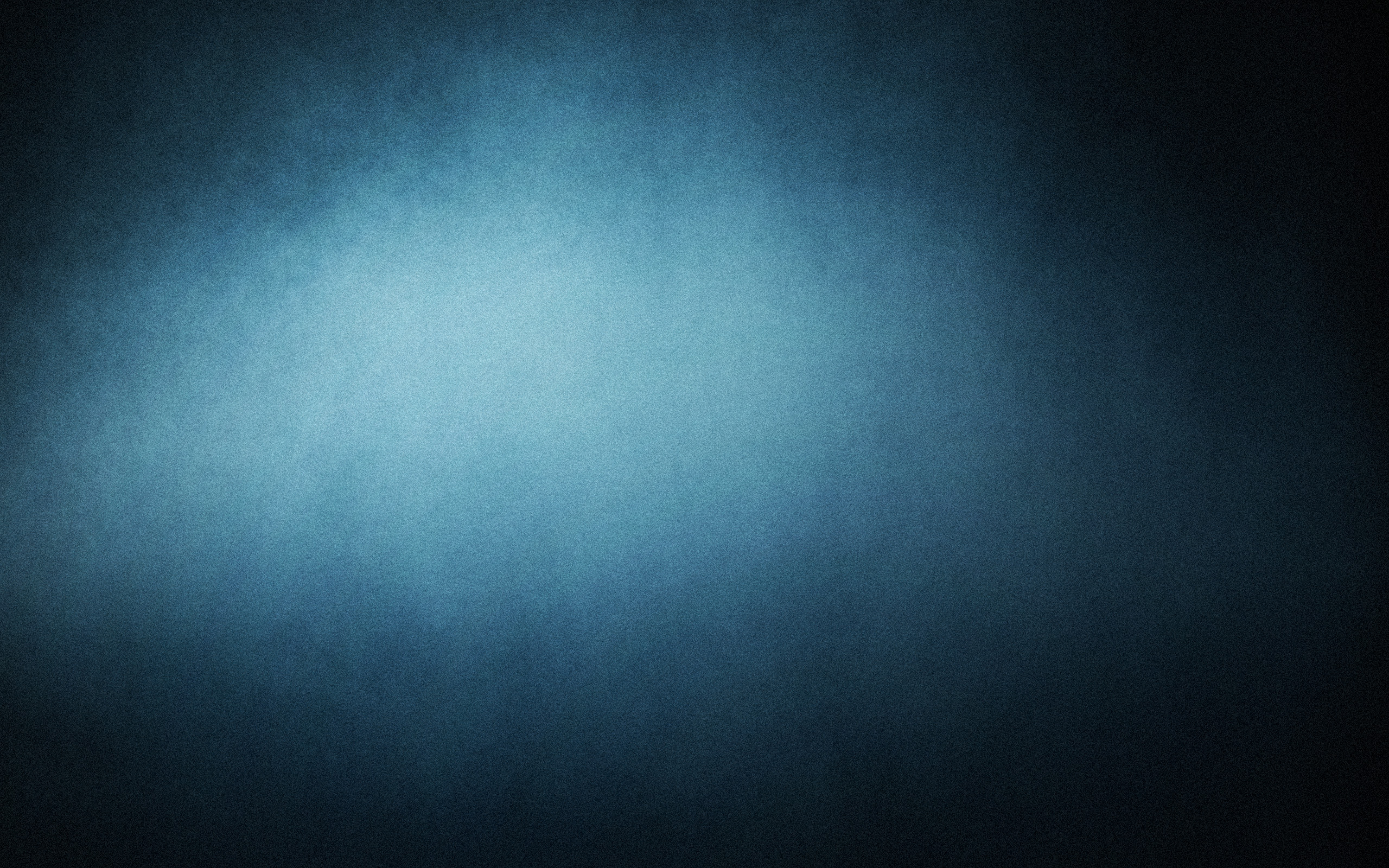 DEPRESIÓN DETECTADA EN 204 PACIENTES CON DIABETES MELLITUS TIPO 2
(México)
Con Depresión:
n=34
n=12
46
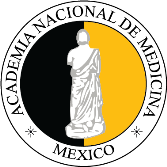 TOTAL DE PACIENTES
Heinze y Cols. 2016
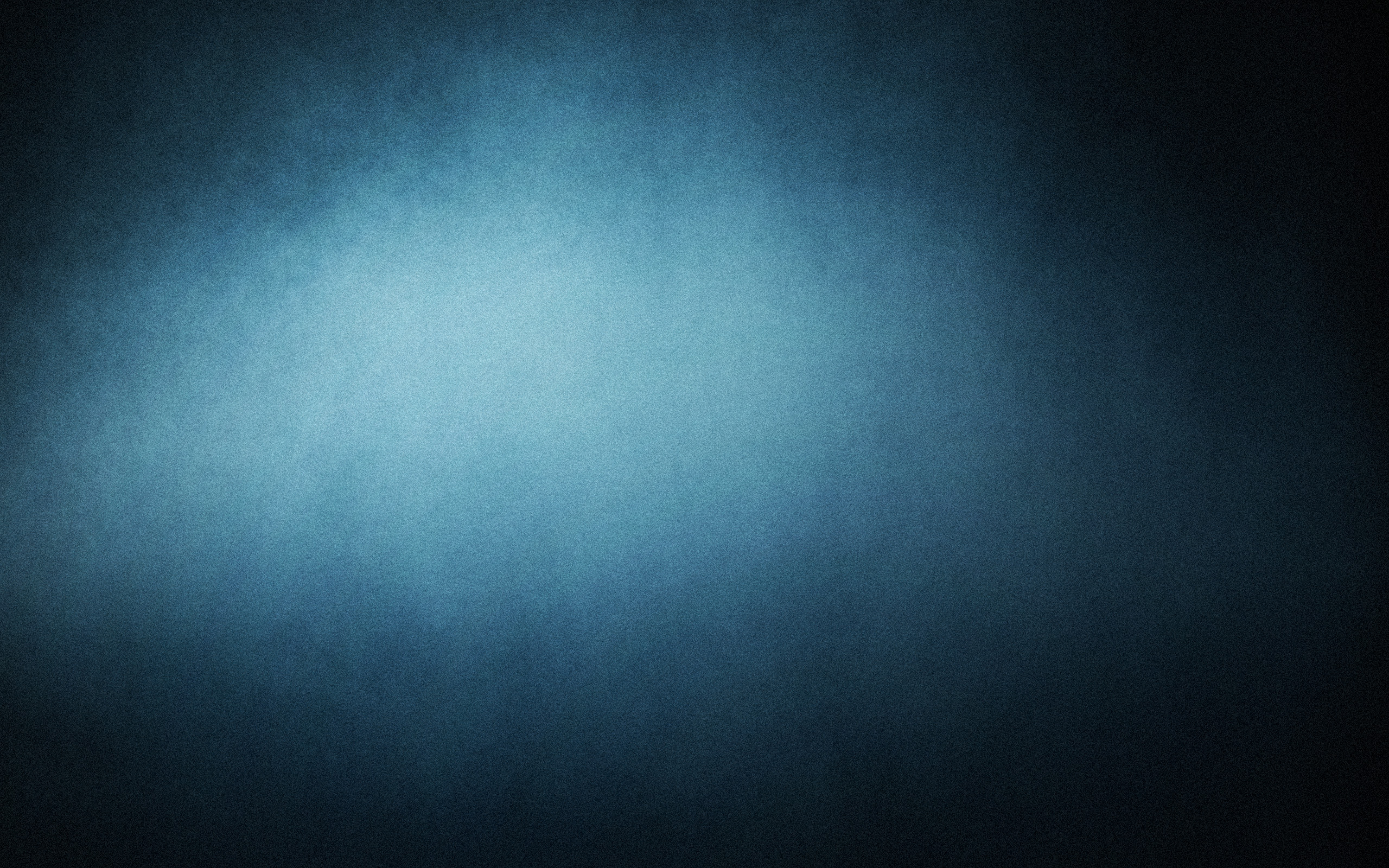 RESULTADOS
WHO 5 (escala de bienestar)
Depresión y calidad de vida
(México)
Mostró un índice más elevado para pacientes diabéticos sin depresión (P< 0.001)
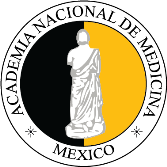 Heinze y Cols. 2016.
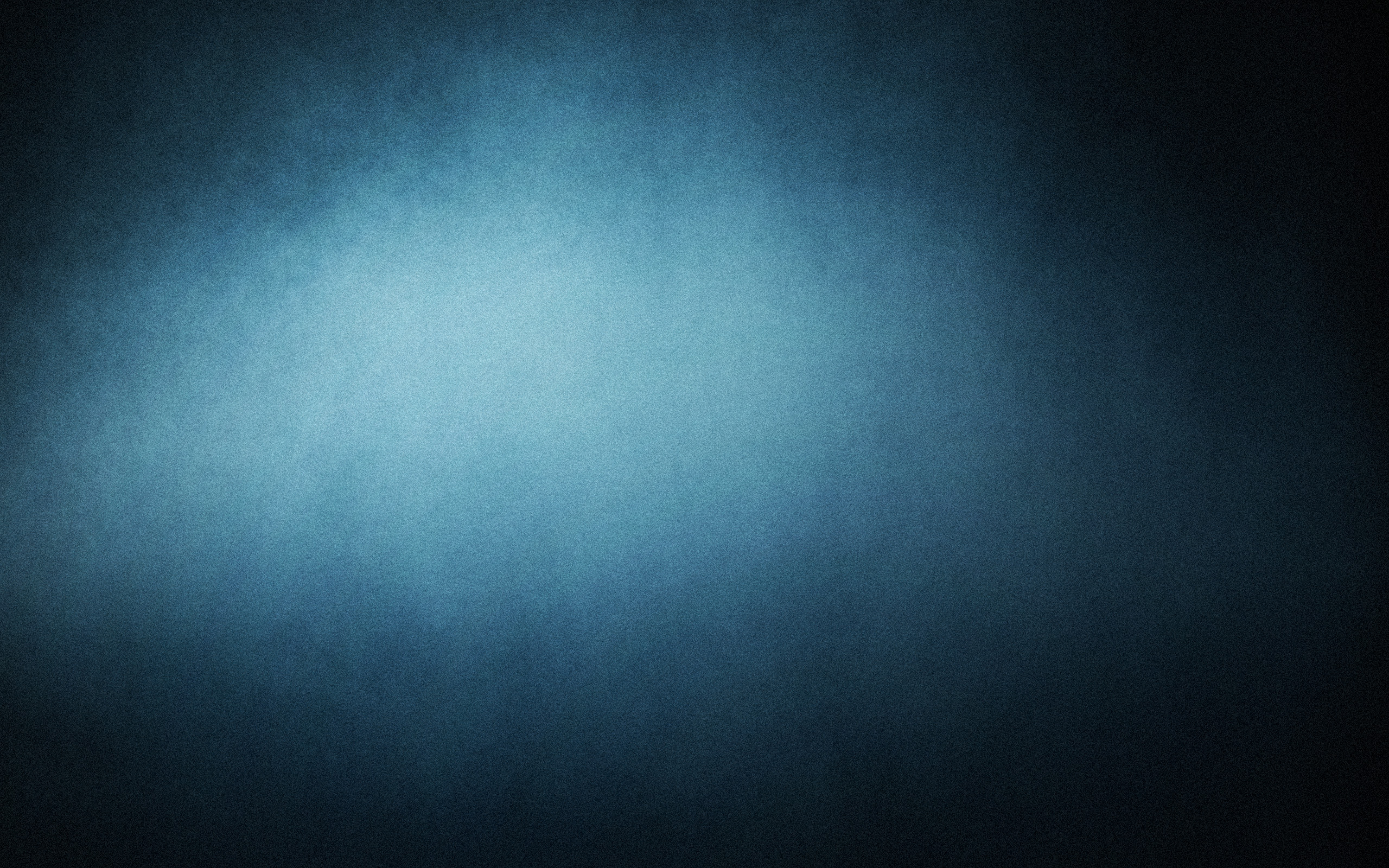 RESULTADOS
(México)
Escala que evalúa la angustia y problemas en pacientes diabéticos, relacionados con depresión,  apoyo social, apego al tratamiento y estilo de afrontamiento de la enfermedad.
¿Qué es?
PAID
¿Para qué?
Muestra mayor malestar en pacientes diabéticos deprimidos que los que no tienen depresión (P< 0.001)
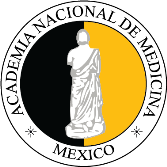 Heinze y Cols. 2016.
RESULTADOS
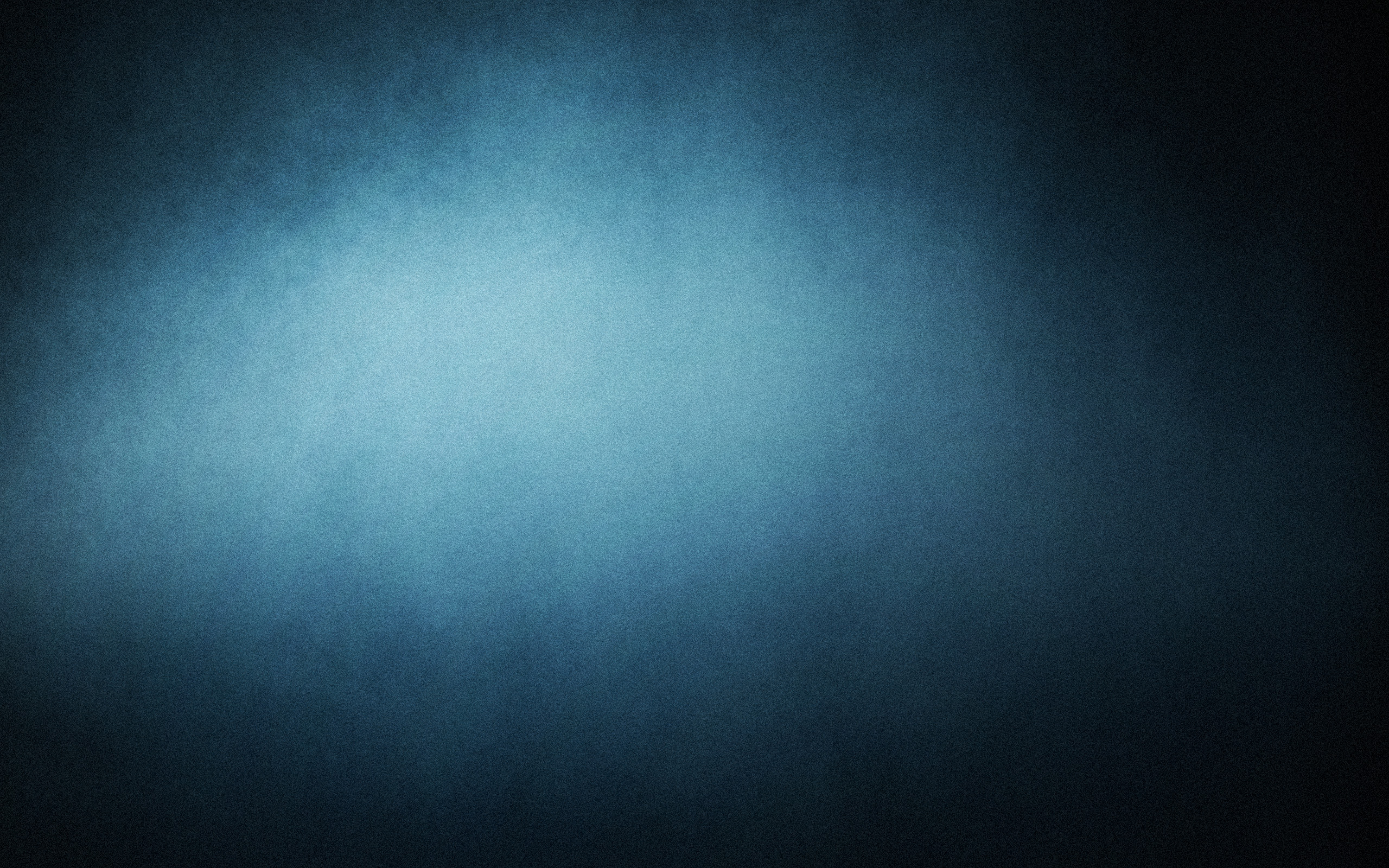 (México)
COMPLICACIONES DE PACIENTES DIABÉTICOS CON Y SIN DEPRESIÓN
CON DEPRESIÓN
La neuropatía fue más prevalente
(54.2%)
SIN DEPRESIÓN
La neuropatía fue menos prevalente
(29.7%)
[Fisher exact  p:0.003]
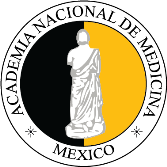 Heinze y Cols. 2016.
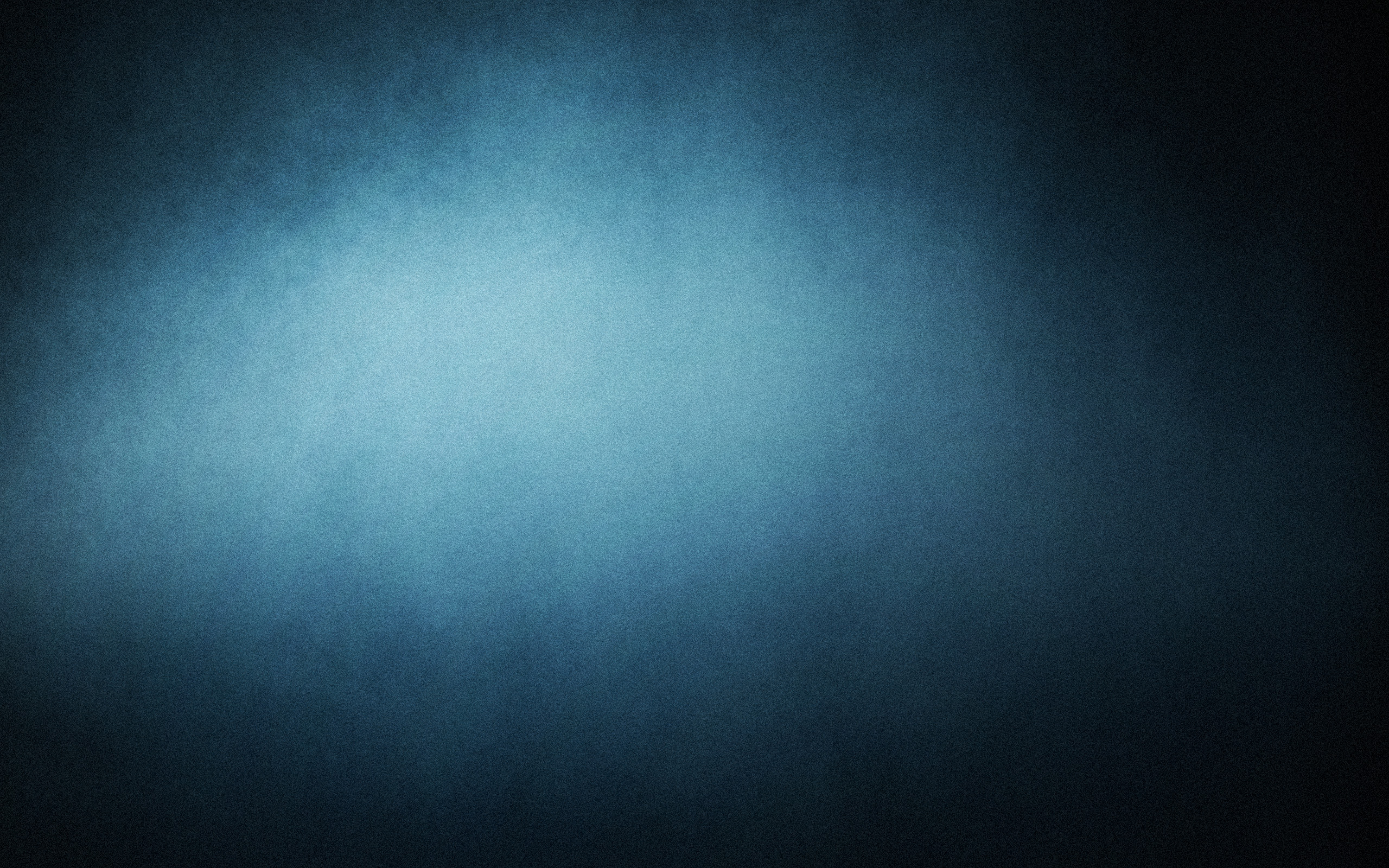 FALTA DE CONTROL DE LA DIABETES, QUE SE DETERMINÓ CON LA Hb glicosilada (Hb A1c)
(México)
Presentó una mayor prevalencia de niveles altos, en pacientes diabéticos con depresión, comparados con aquellos sin depresión [P=0.0034 fisher´s exact]
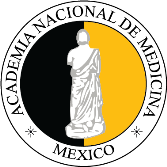 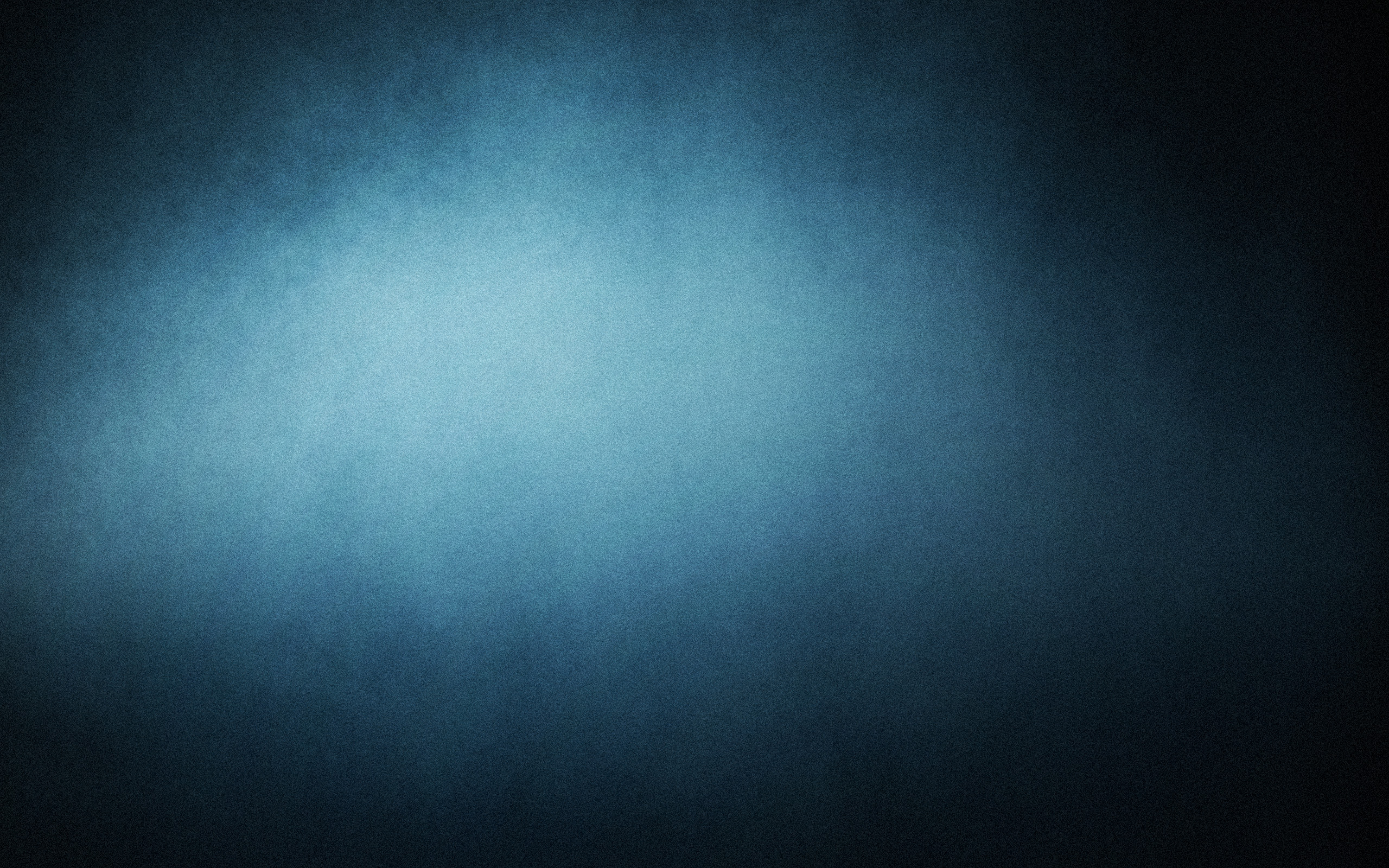 CONCLUSIONES
(1)
Subdiagnosticados y con subtratamiento
LA COMORBILIDAD Y EL TRATAMIENTO DE LA DIABETES MELLITUS TIPO 2 Y DEPRESIÓN
Pobre autocuidado
Menor adherencia
Una depresión comórbida y subtratada puede tener serias implicaciones clínicas para el paciente con diabetes, ya que contribuye a:
Pobre control de la glicemia
Limitada comunicación con el médico
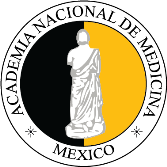 Sorkin DH y cols. (2011) Diabetes Care 34: 598-600
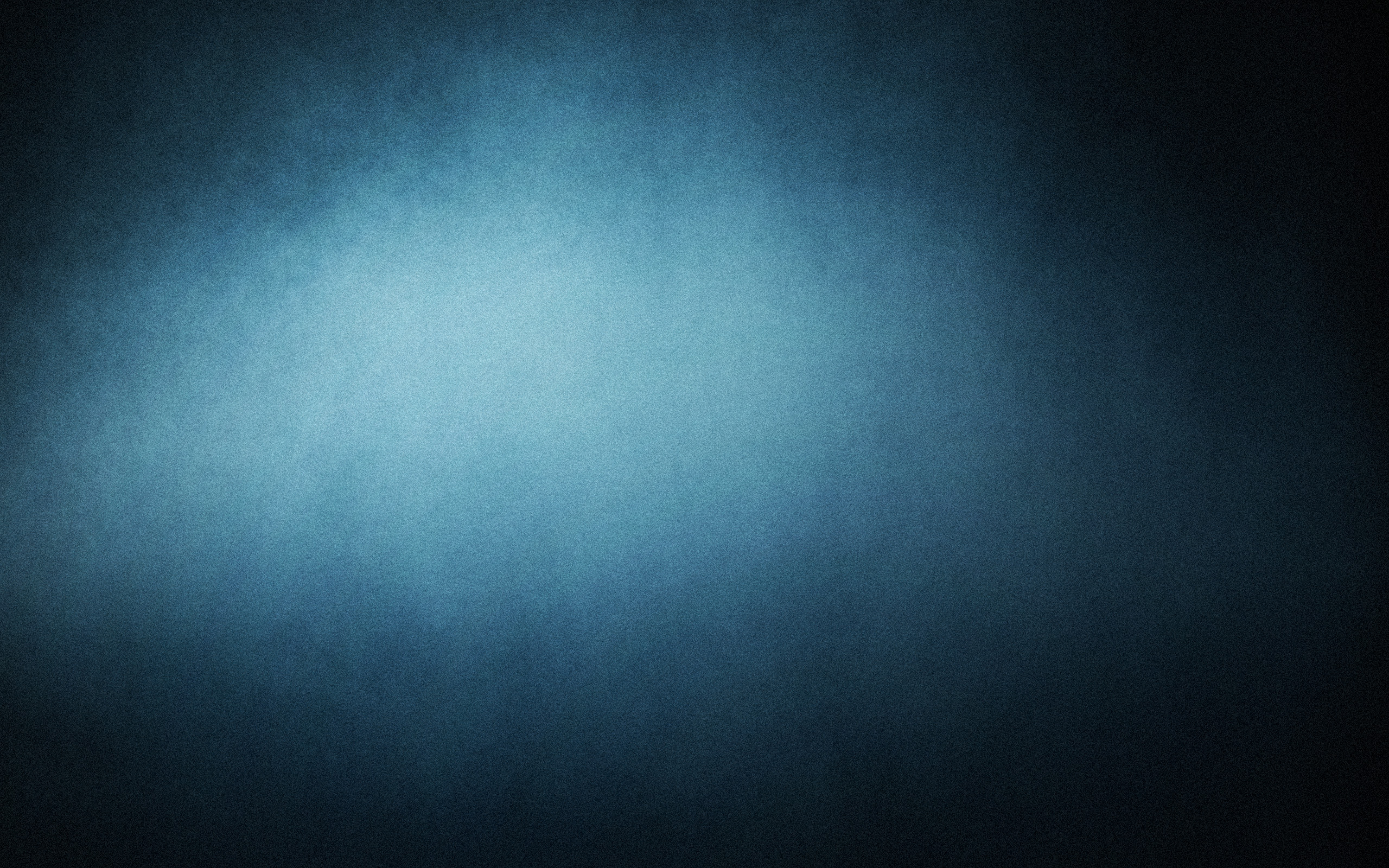 CONCLUSIONES
(2)
Necesitamos un nuevo modelo de tratamiento para entender los componentes emocionales del paciente diabético, sobretodo el asociado a un pobre autocuidado y manejo.
El diagnóstico adecuado y oportuno de la comorbilidad debe hacerse lo más pronto posible.
Tratamiento integral del paciente es uno de los objetivos principales.
Los médicos del primer nivel deben estar capacitados para el diagnóstico y tratamiento de la comorbilidad: diabetes- depresión.
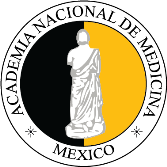 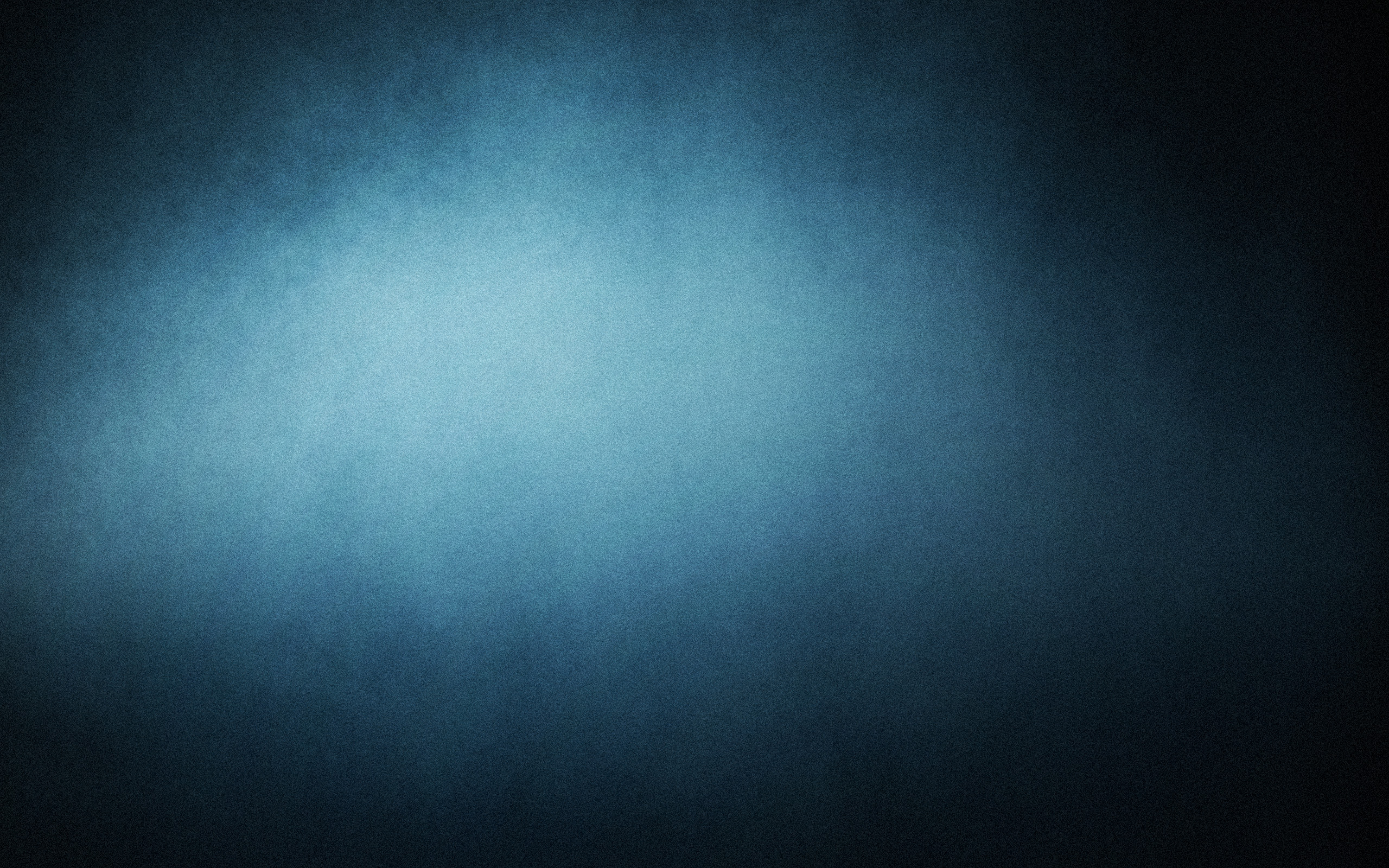 ACADEMIA NACIONAL DE MEDICINA
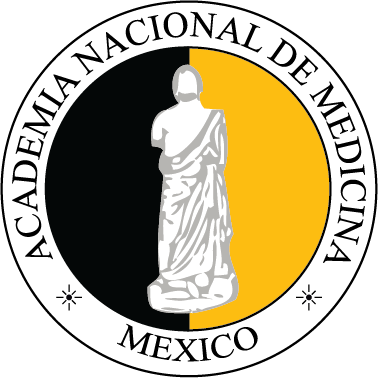 ¡ gracias!


heinzeg@prodigy.net.mx
¡ gracias!


heinzeg@prodigy.net.mx